أوراق عمل وحدة


(يُظهر معرفة بالحقوق والمسؤولية الفردية)
توزيع مهام لكل طالب في الصف لإنجازها بالطريقة الصحيحة :
1- الطالب ( الاول ) مسؤول عن تسجيل حضور وغياب الطلاب 
2-  الطالب ( الثاني ) مسؤول عن وضع أدوات الطلاب على الطاولة
 ( الأقلام - أدوات النجارة - أدوات التغليف) 
3- الطالب ( الثالث ) مسؤول عن تجميع الأوراق ووضعها في الملفات بعد الانتهاء منها 
4- الطالب ( الرابع ) مسؤول عن الاشراف على الطلاب في وقت الساحة ( البريك ).
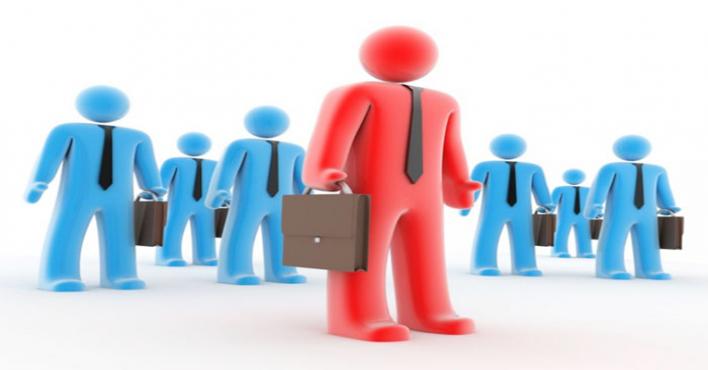